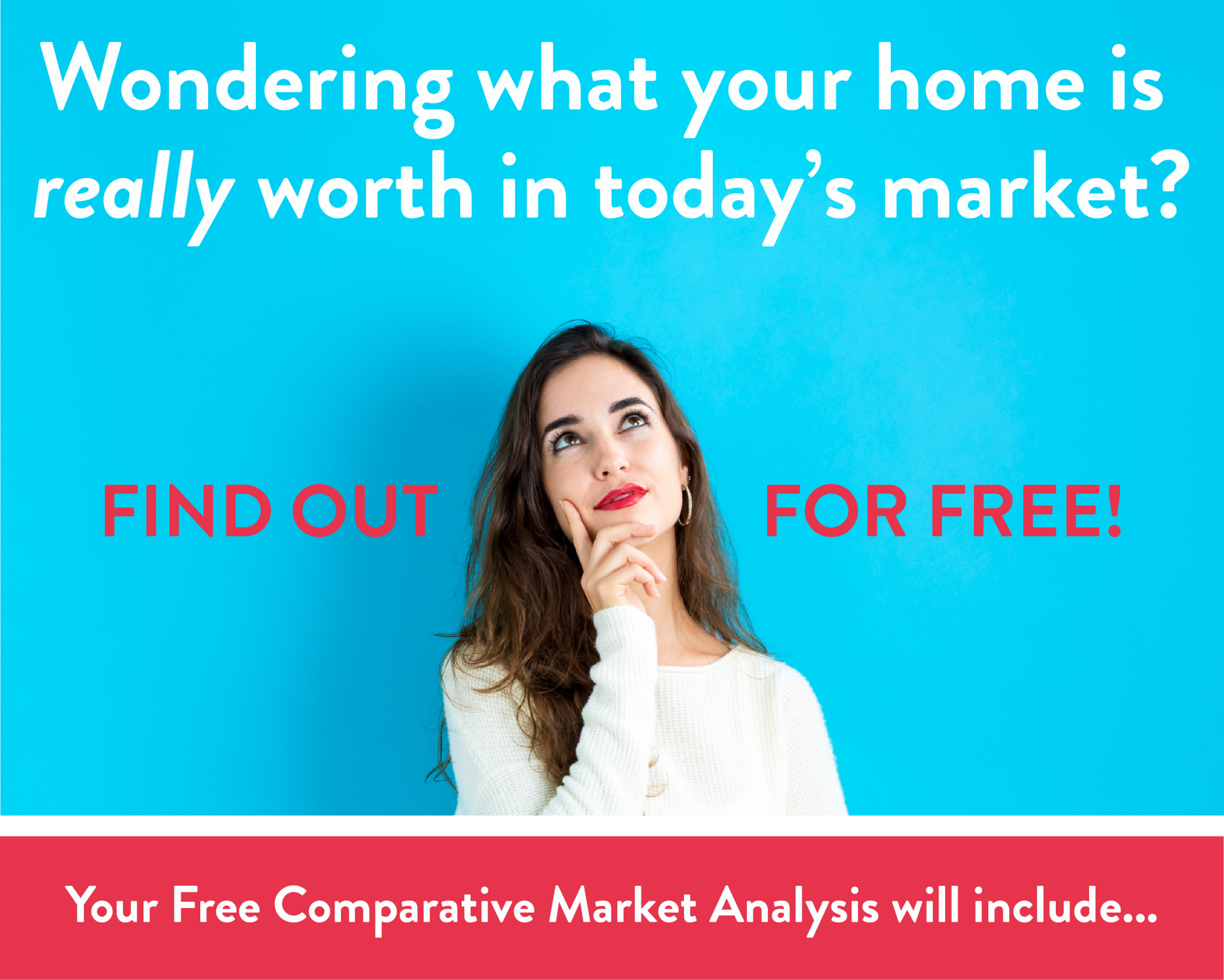 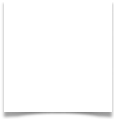 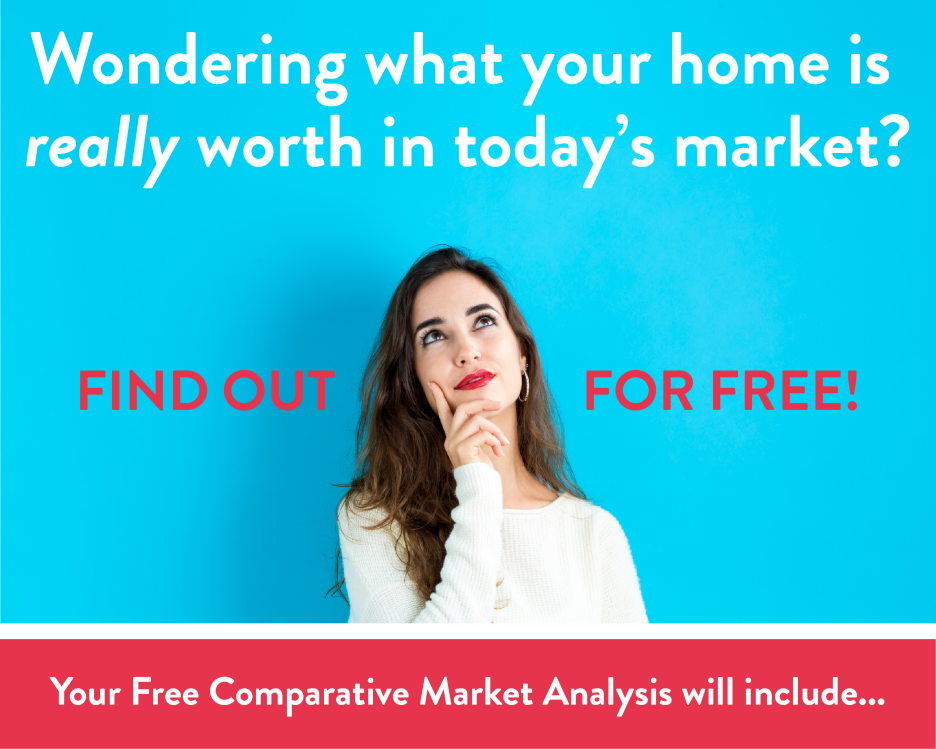 Name Here / Company
Return Address
City, State, Zip
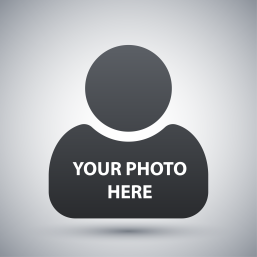 The comparable homes that are currently listed in your area and their list price
The comparable homes that have recently sold in your area, and the price they sold for
An estimated market price for your home if you decide to sell.
Contact me today at TELEPHONE # to take advantage of this no-cost offer!
Agent Name, Title
Company Name
Phone Number
Website
Email Address
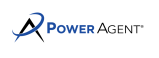